Instalaciones III
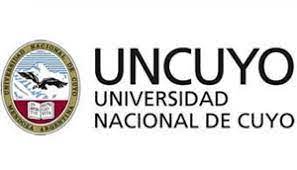 “Aislación Acústica”
TP N°1 Cálculo y Medición RW
Ing. Juan Bertrán
Ingeniero en Electrónica  Especialista en Audio y Sonido
Mg. Ing. Adriano Sabez
Ingeniero en Acústica
Mg. en Acústica Arquitectónica y Medioambiental
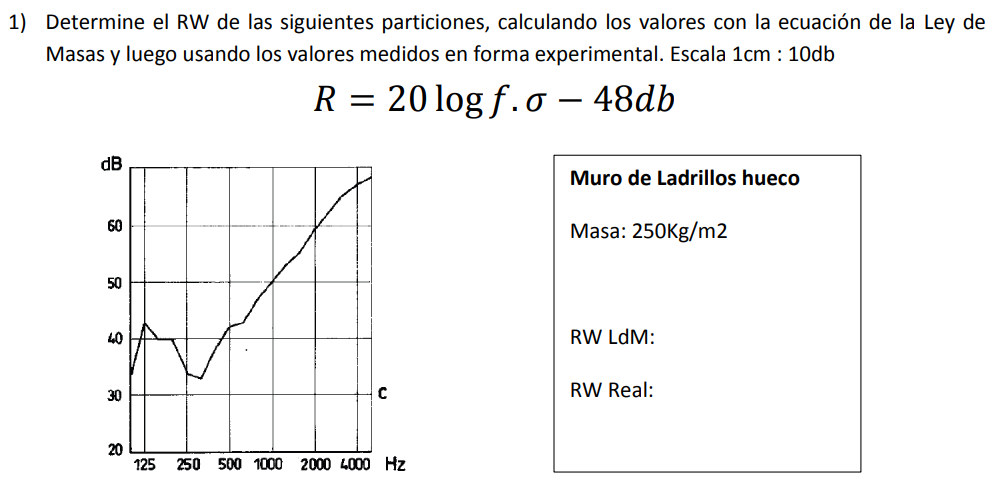 Efecto de la frecuencia en la ley de masas
Densidad superficial
Frecuencia
2000 Hz


1000 Hz



500 Hz



50 Hz
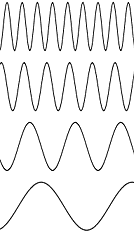 Ladrillo
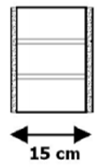 E  J  E  M  P  L O
Norma ISO 717
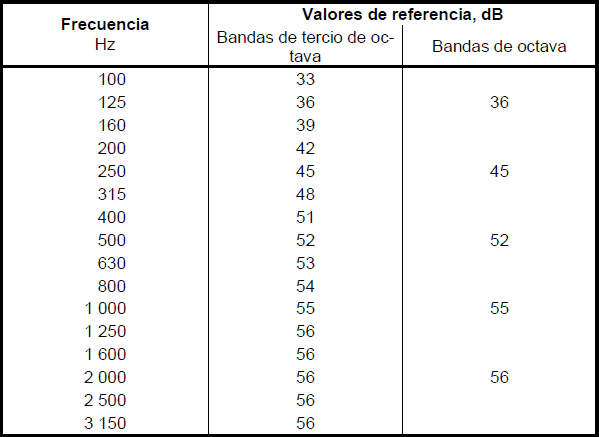 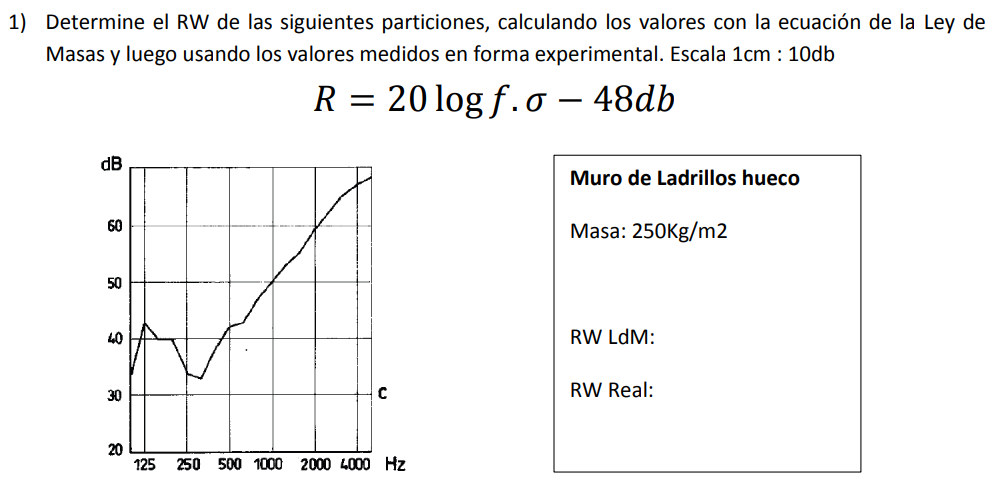 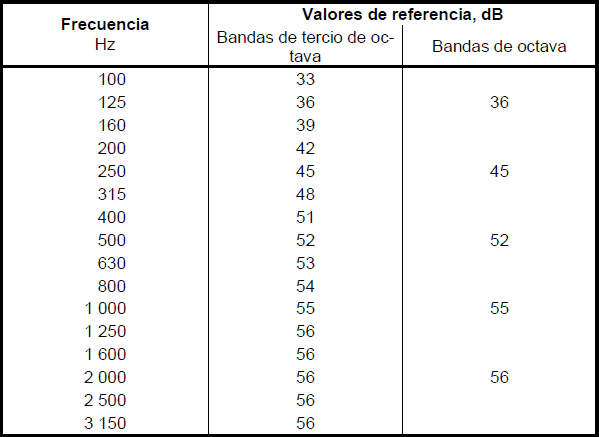 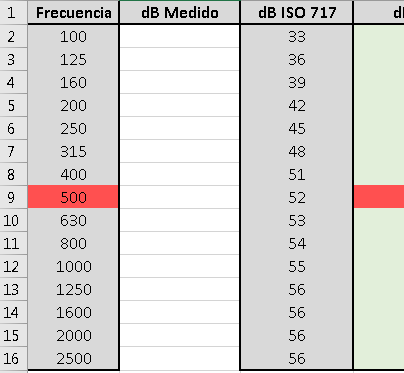 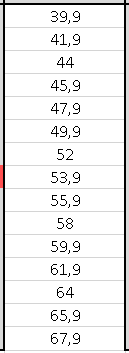 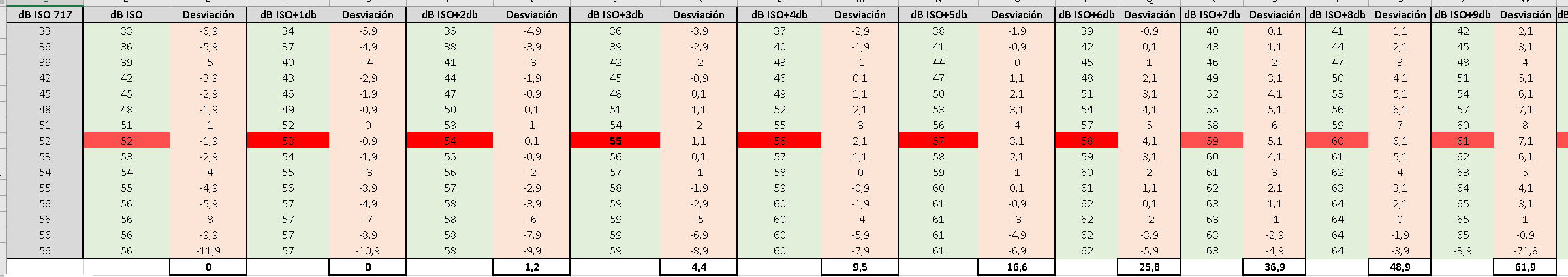 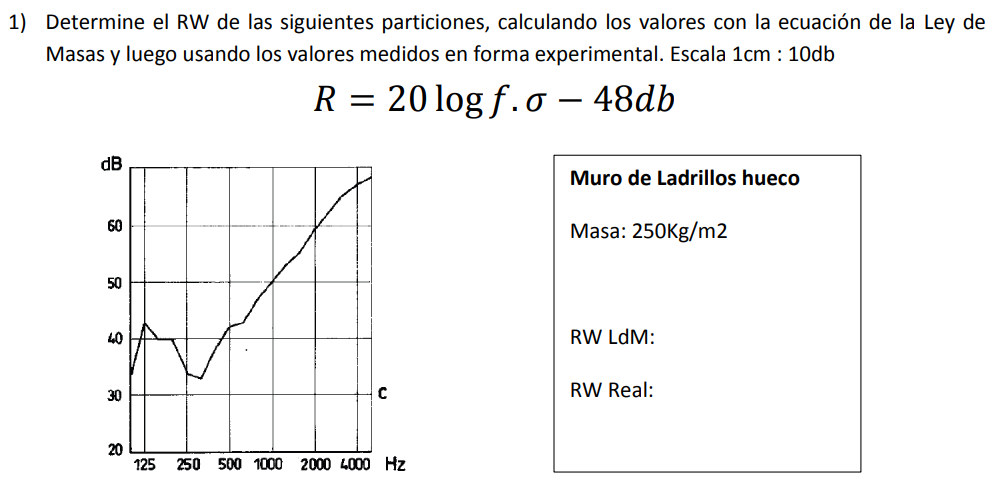 58dB
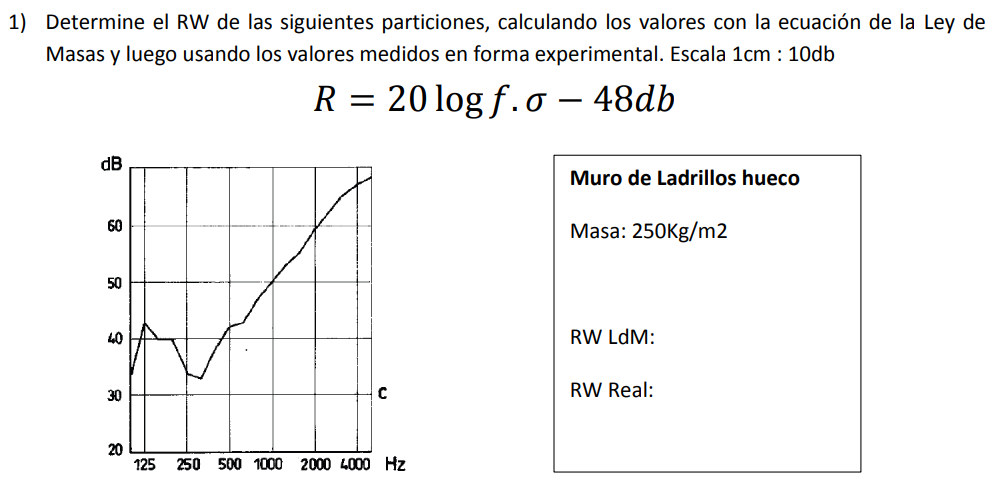 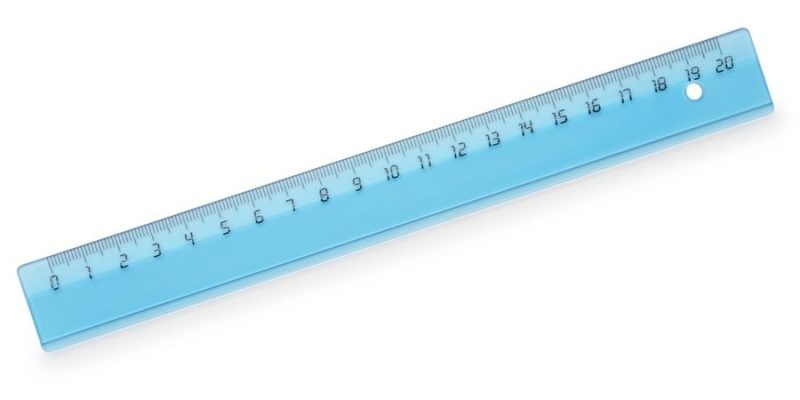 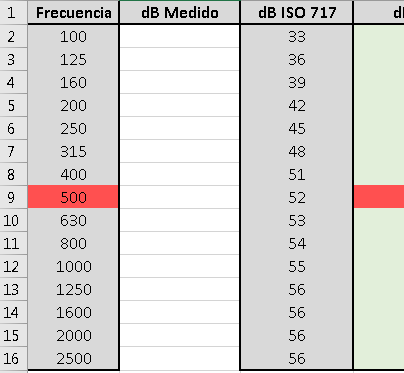 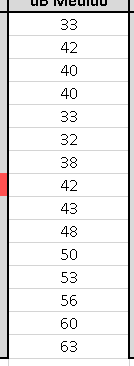 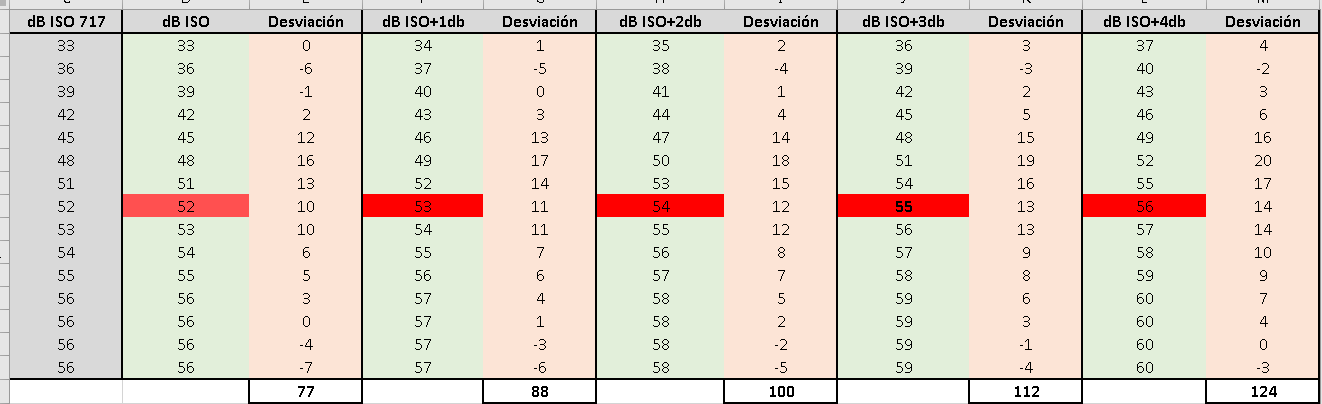 STOP
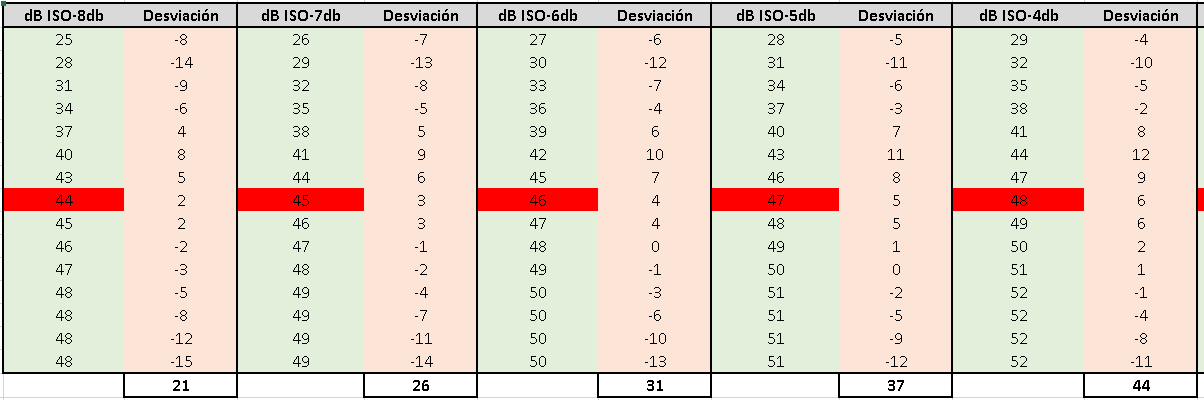 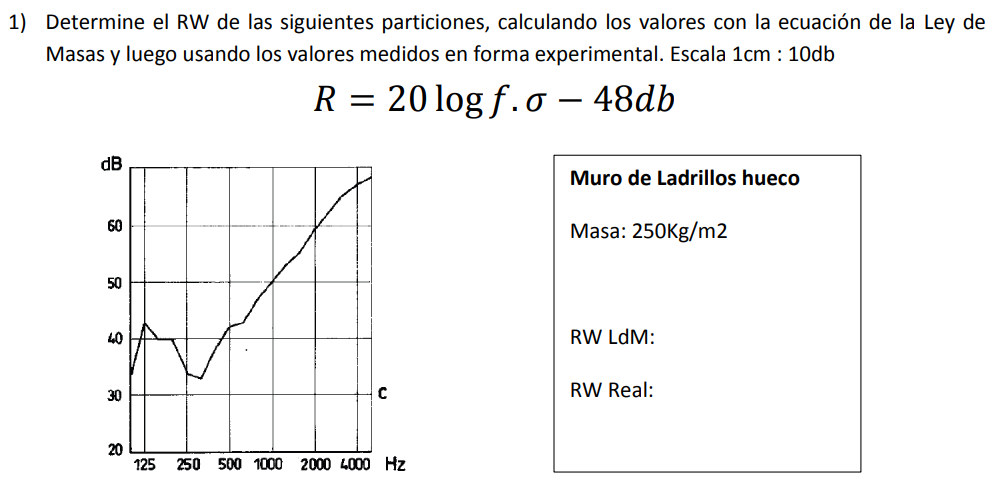 58dB
46dB